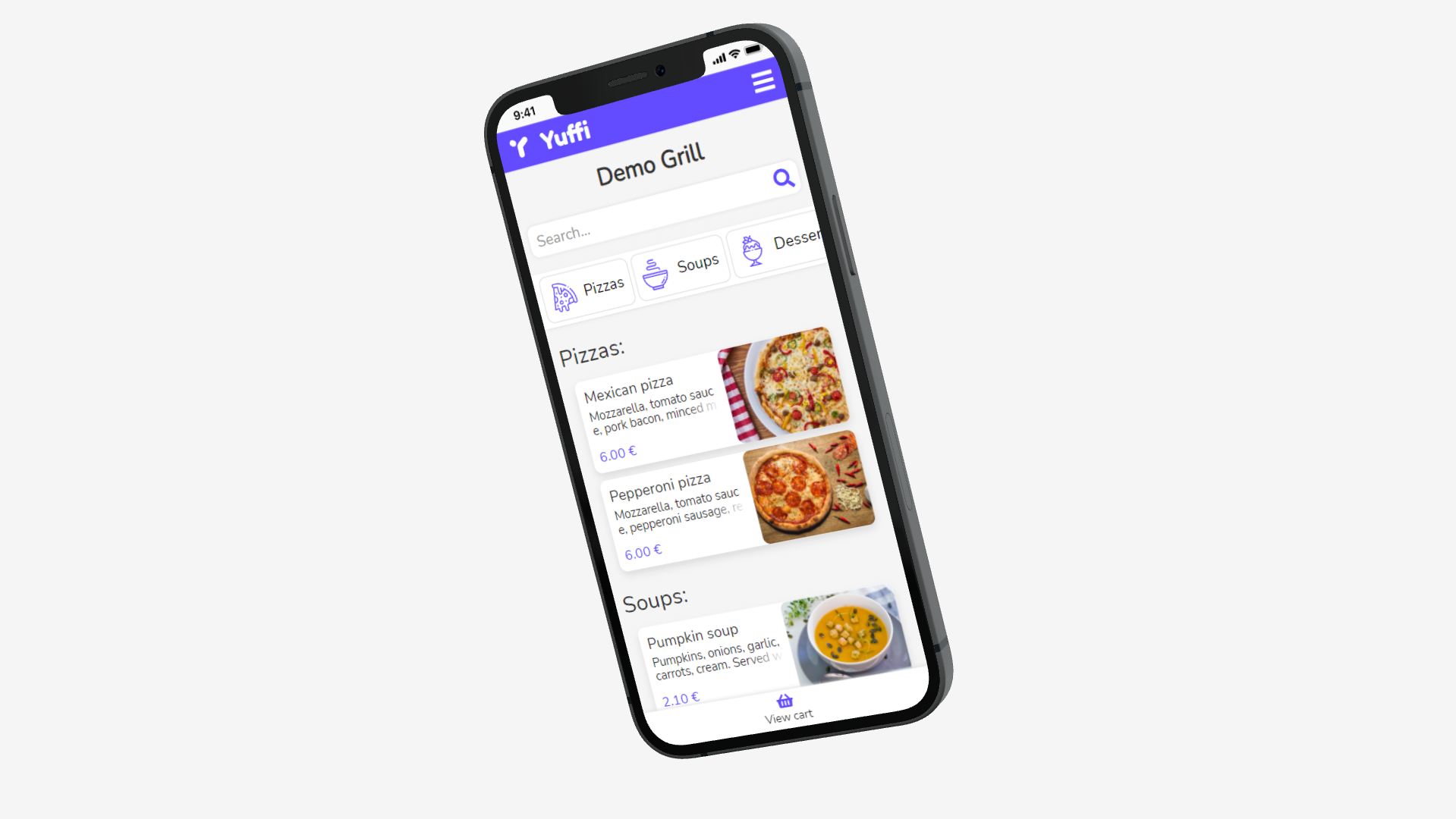 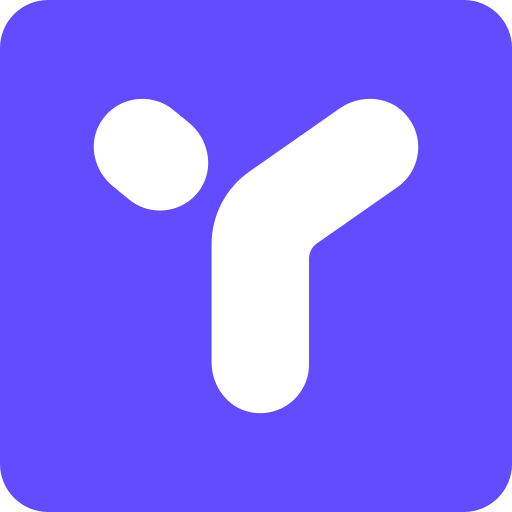 Yuffi
Problems
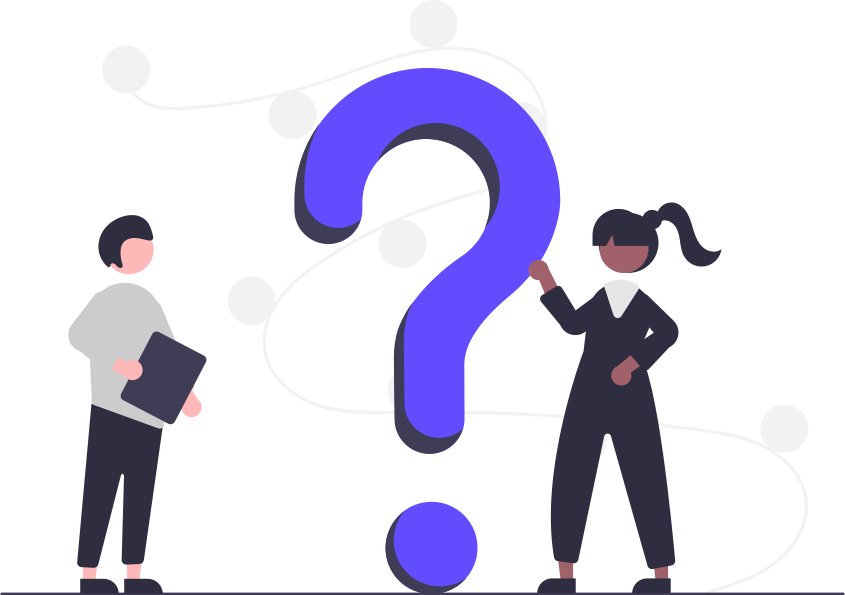 Restaurants do not know their customers.

Ordering process in the restaurants lasts too long and is not Covid-19 friendly.
Solution
Virtual menus for restaurants, which would allow customers to order food using their phones by NFC tags.
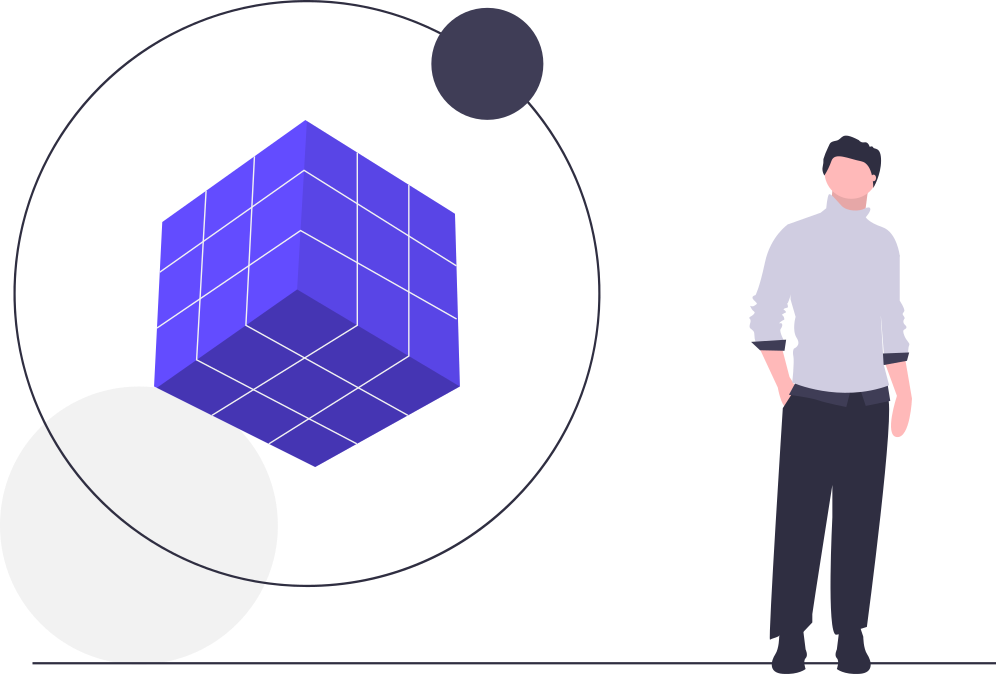 User path
Customer sits down and touches the NFC tag with their phone
01
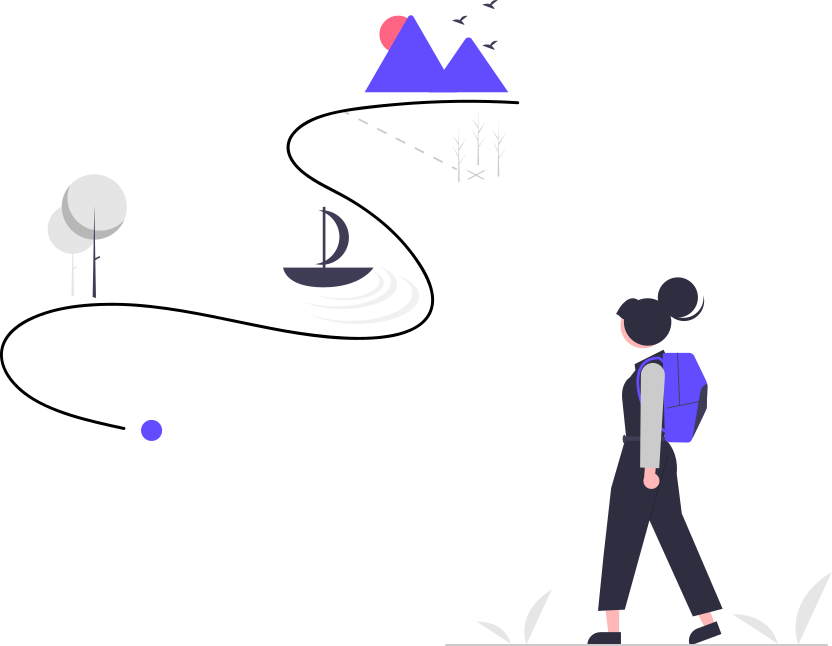 Virtual menu opens up in the customer’s phone browser
02
03
Customer views the dishes, orders them, and pays in just a few taps
Values for restaurants
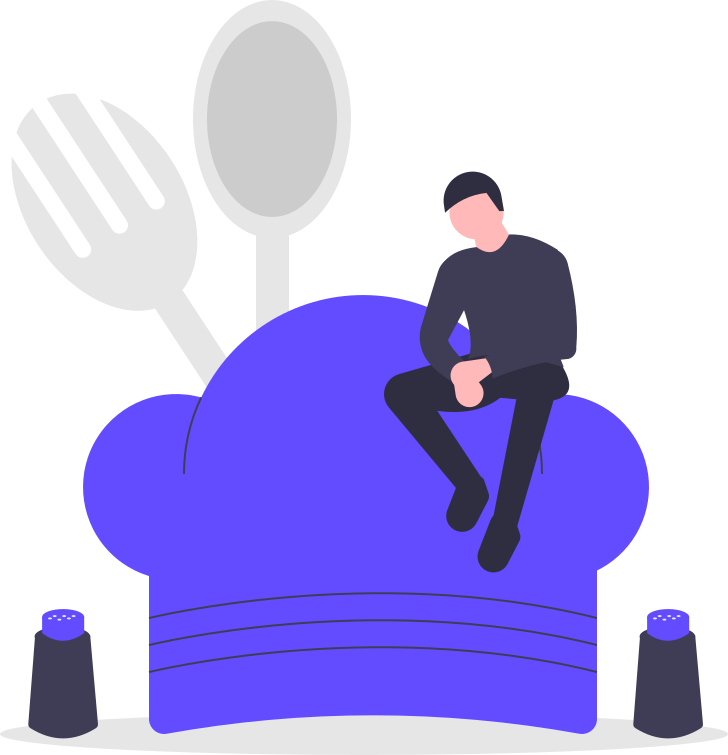 Customer traffic analysis and their anonymous data.

Reduced costs for waiters’ salaries.

Real-time menu updates.

Visitors’ feedback.
Values for restaurant customers
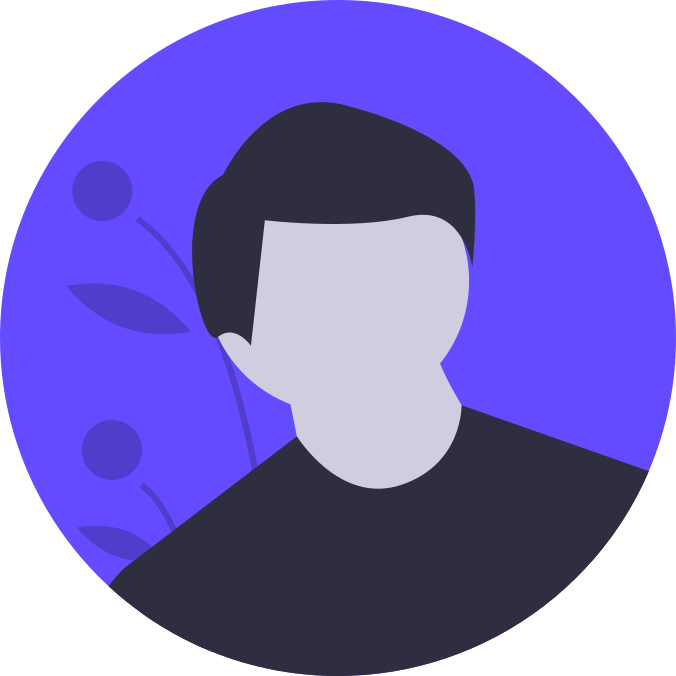 Time is saved by speeding up the ordering process.

Personalized meal recommendations and discounts.

Ability for visitors to rate restaurants.

Reduced spread of the COVID-19 virus.
Market (in Lithuania)
2.000+
4.000+
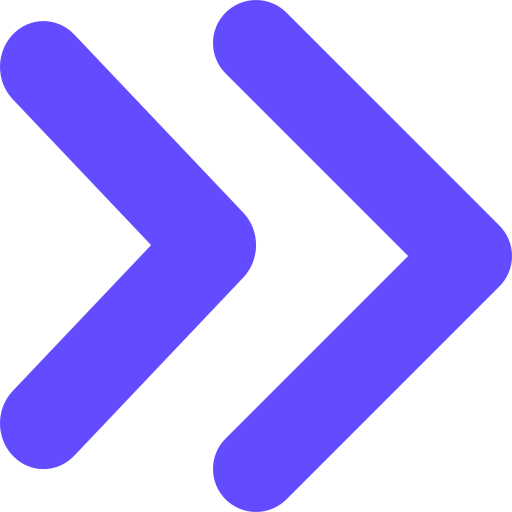 Restaurants, bars, cafes & canteens
Pizza, burger & business lunch restaurants
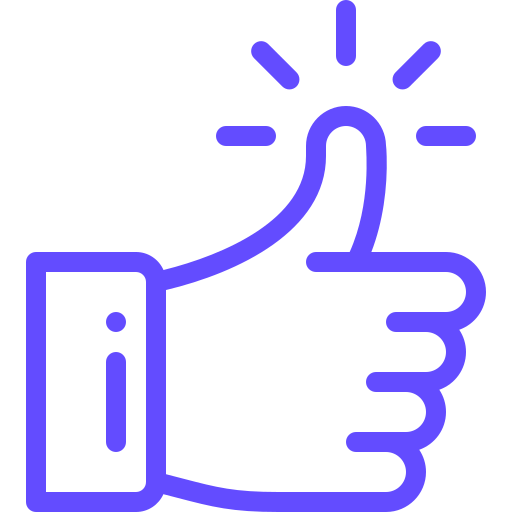 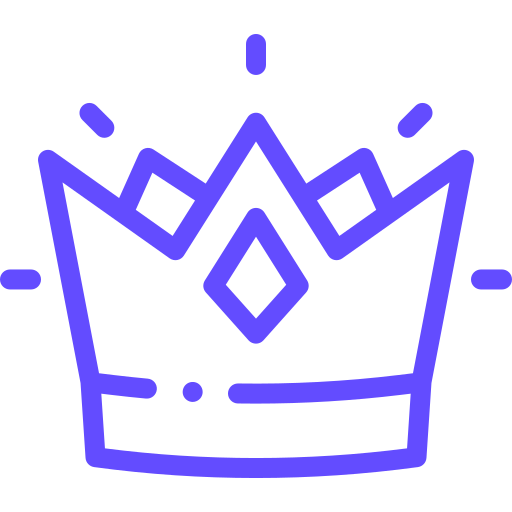 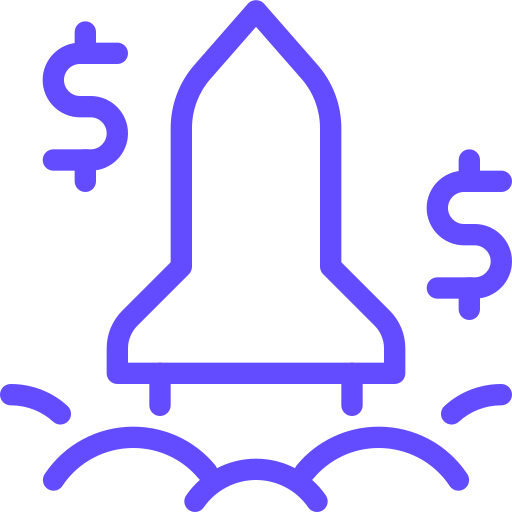 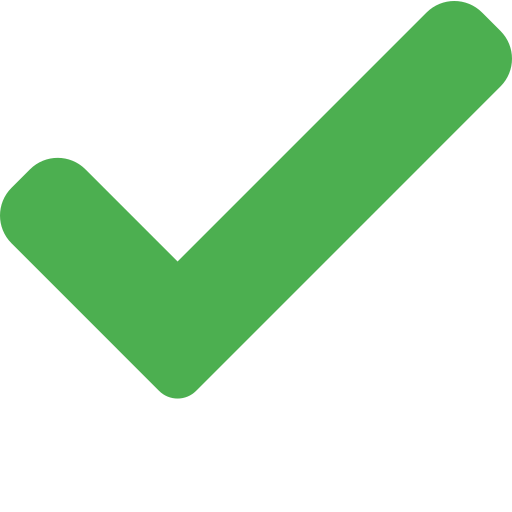 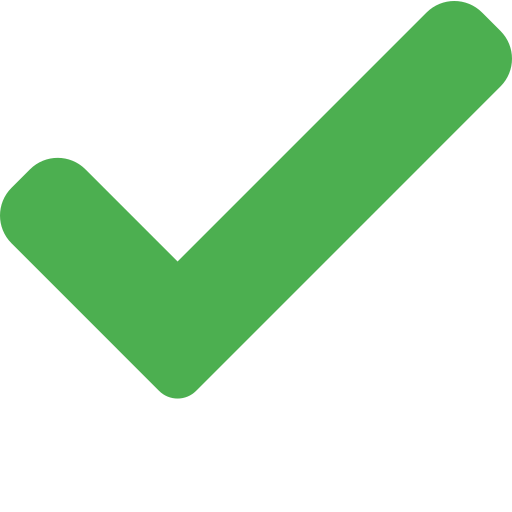 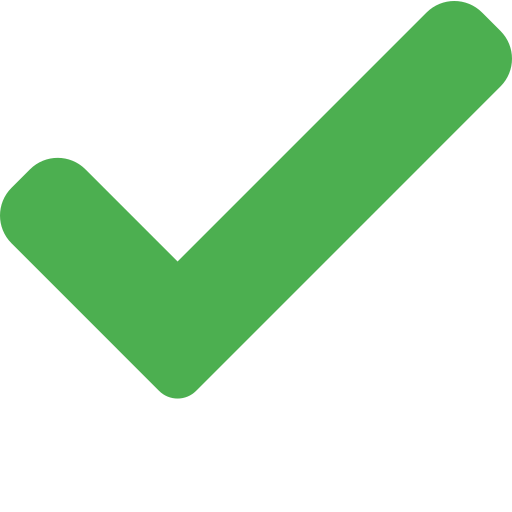 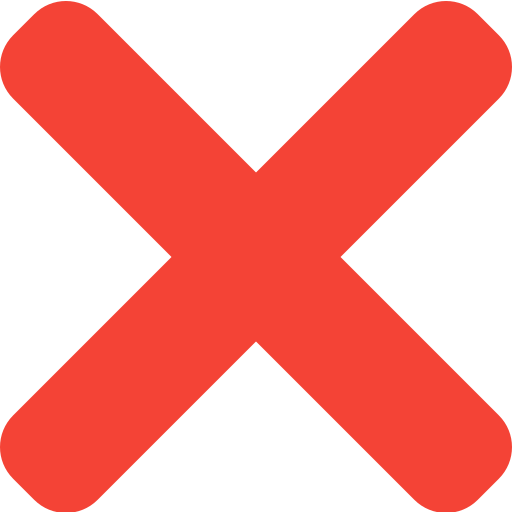 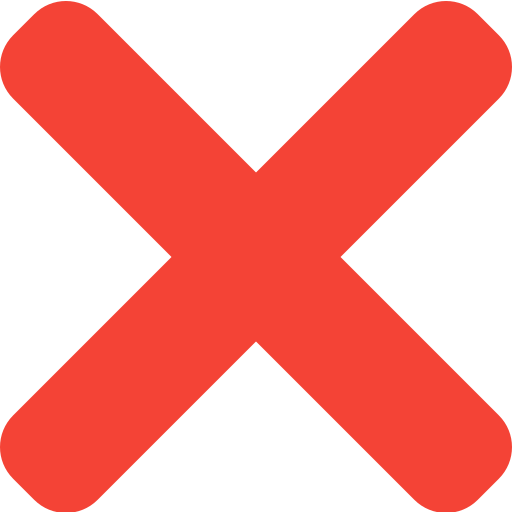 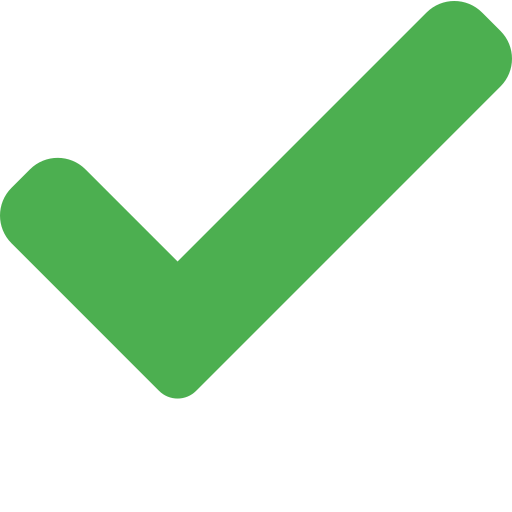 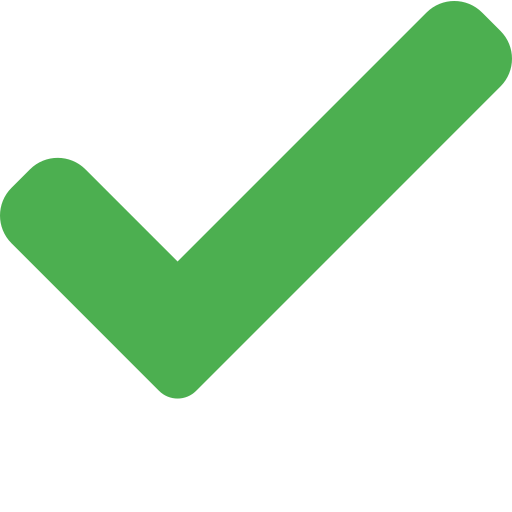 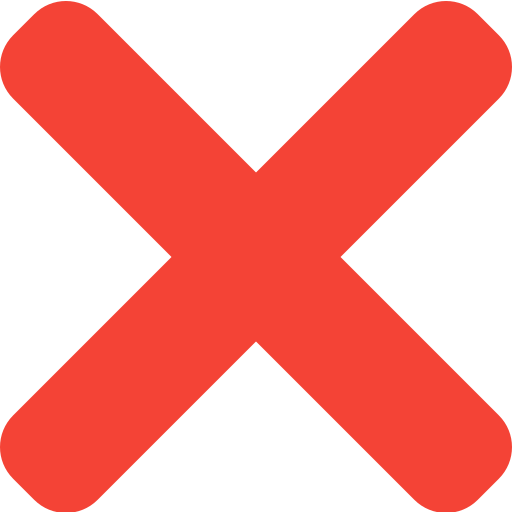 Competitors
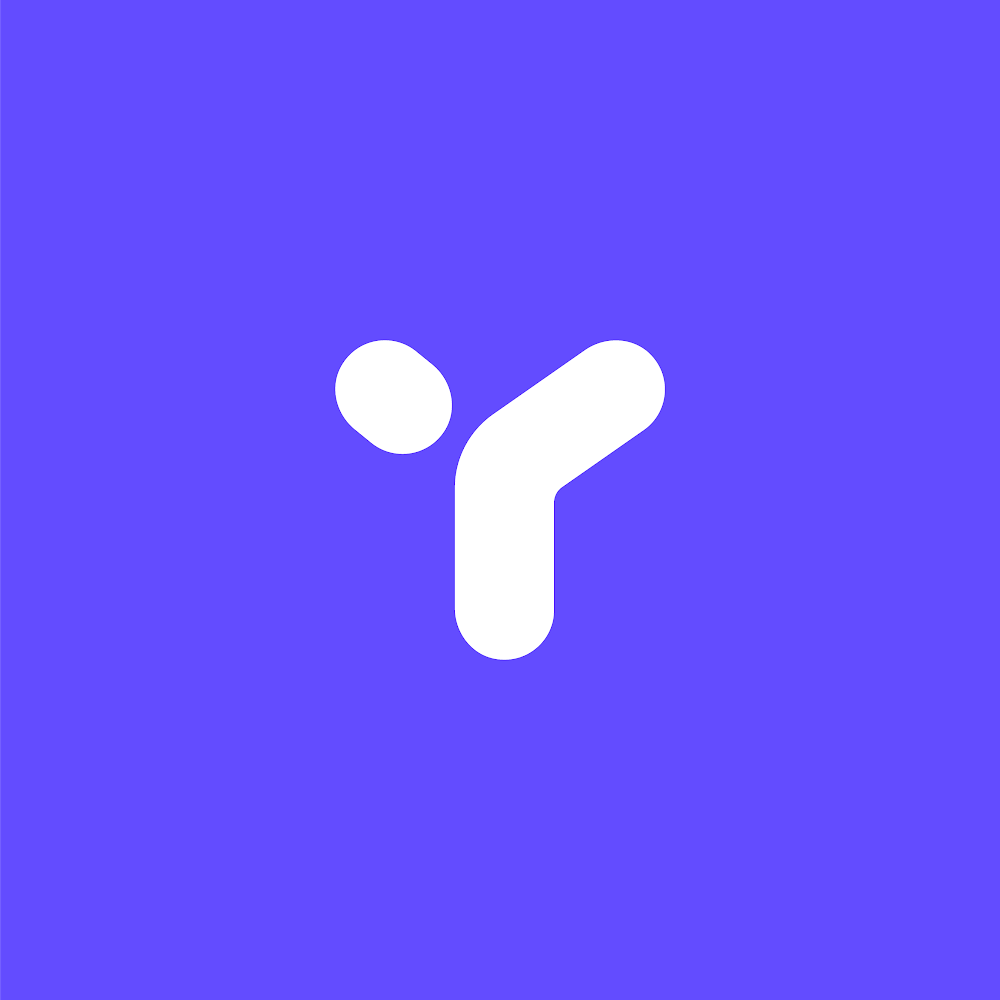 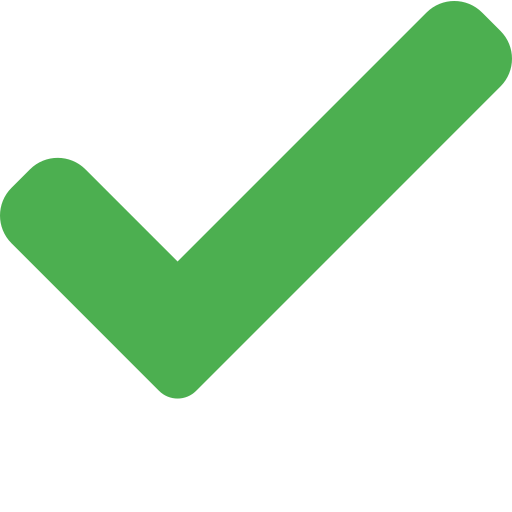 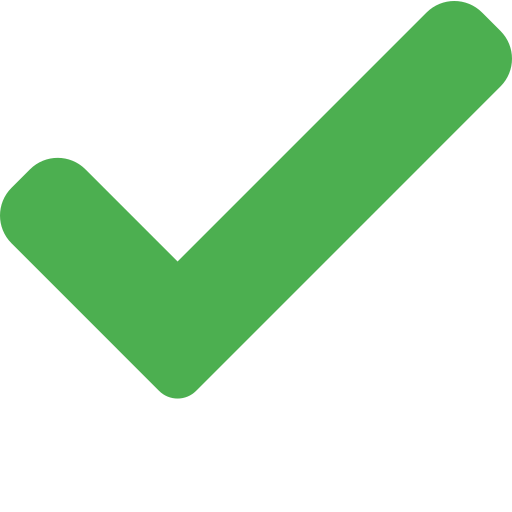 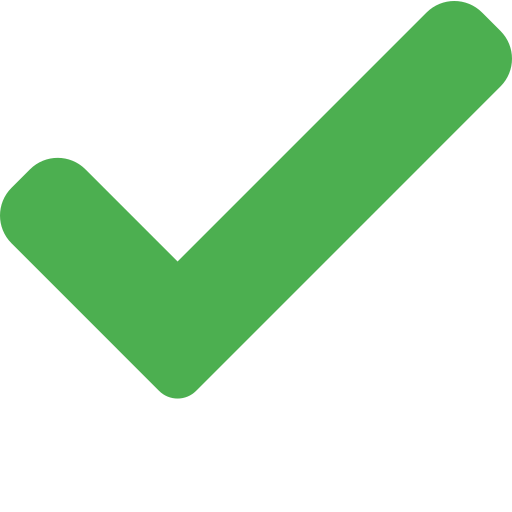 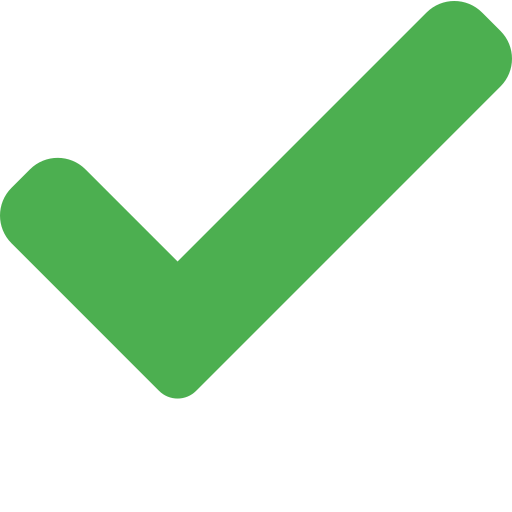 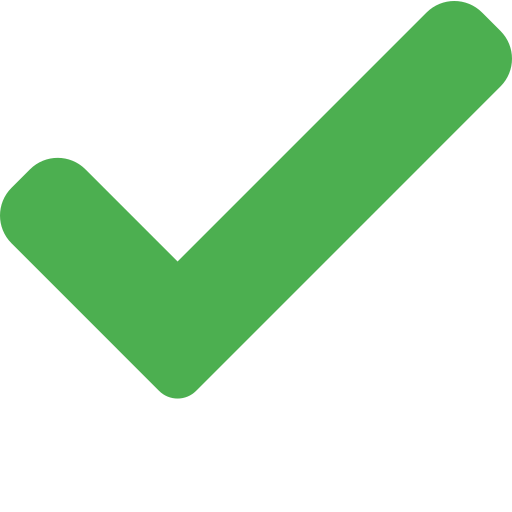 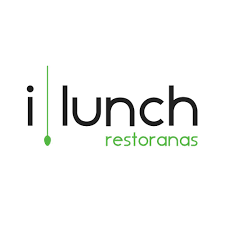 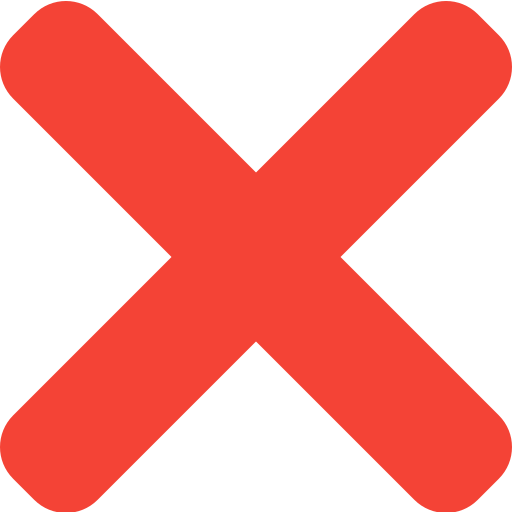 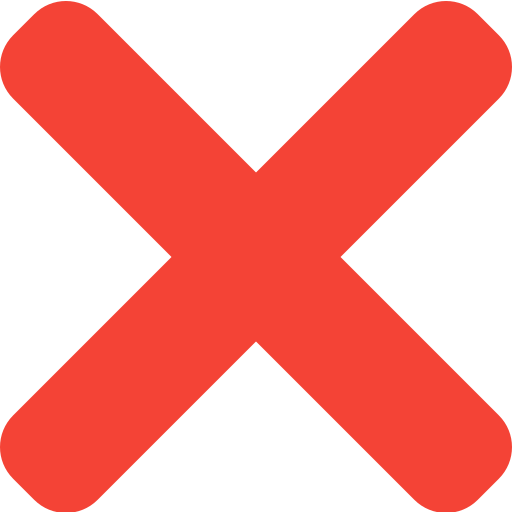 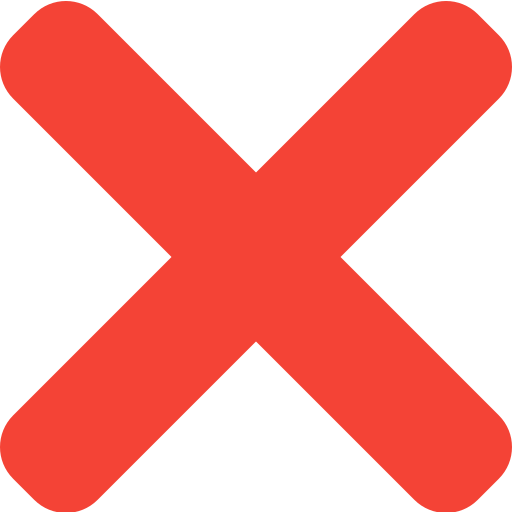 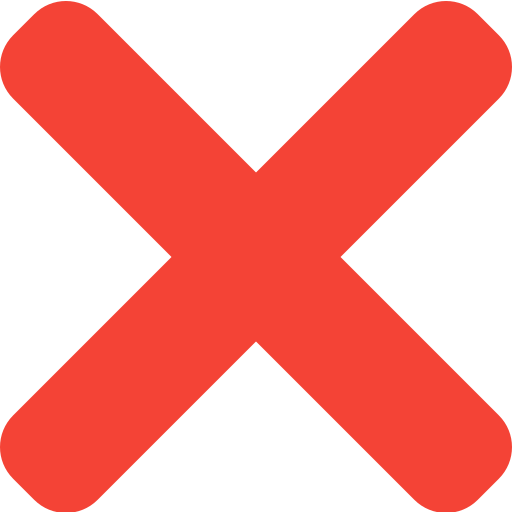 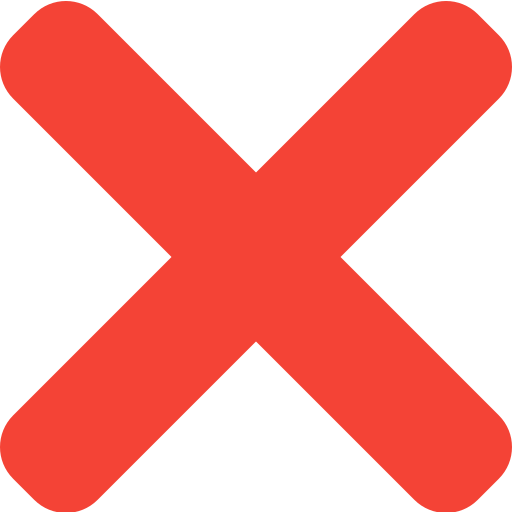 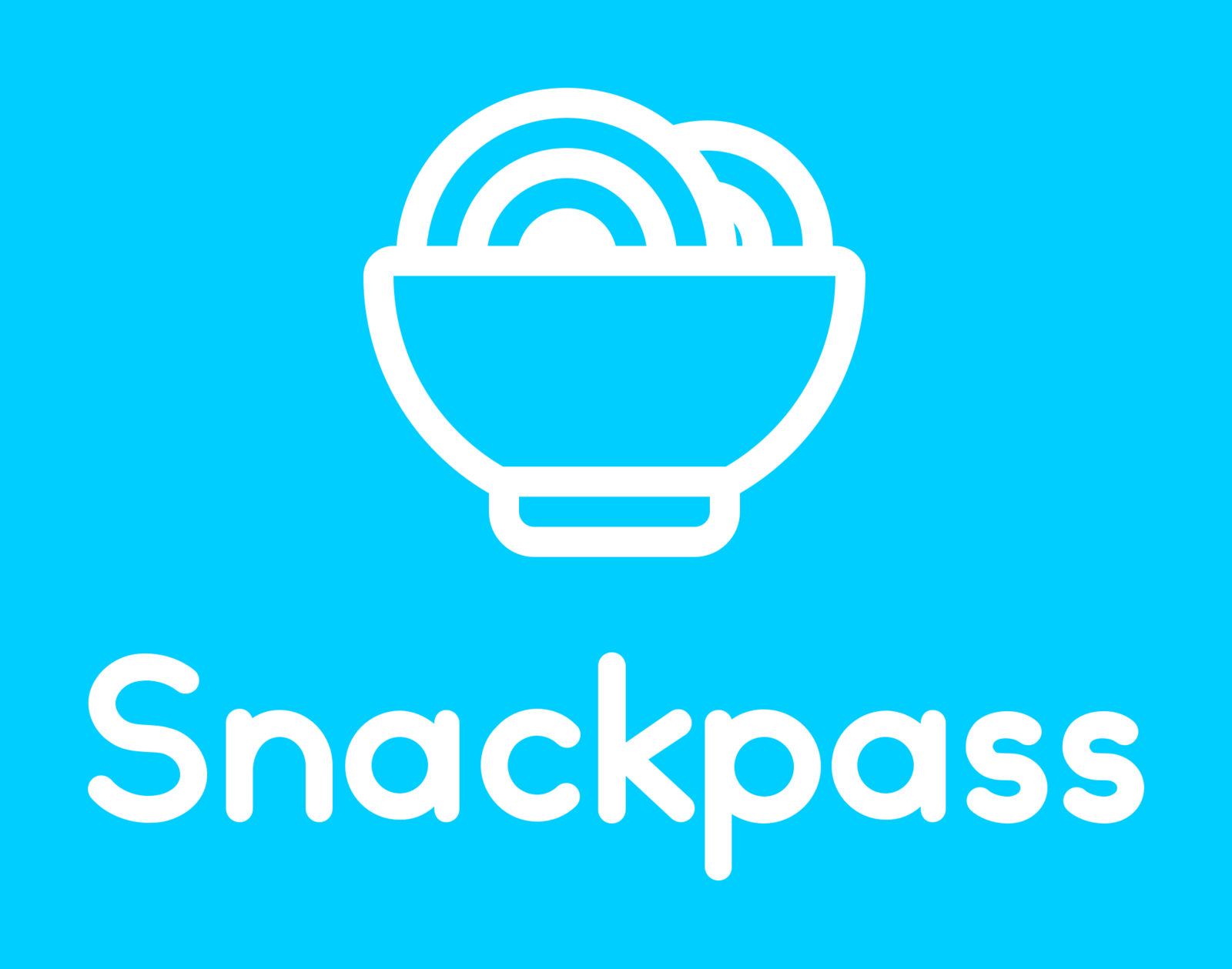 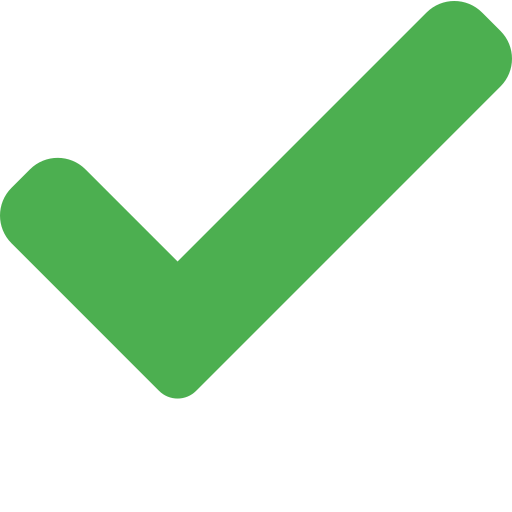 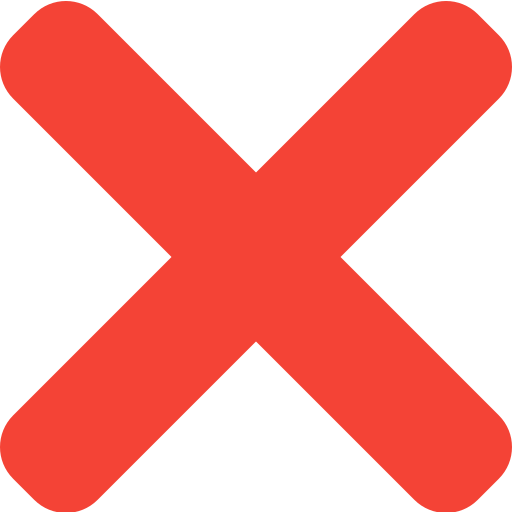 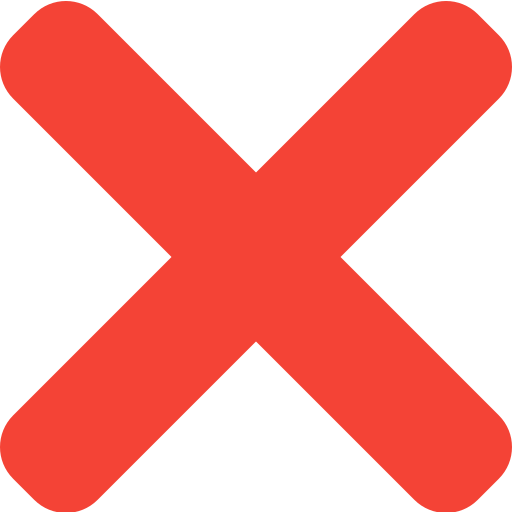 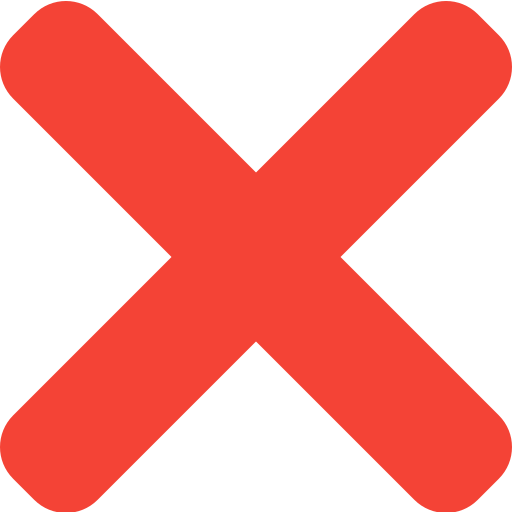 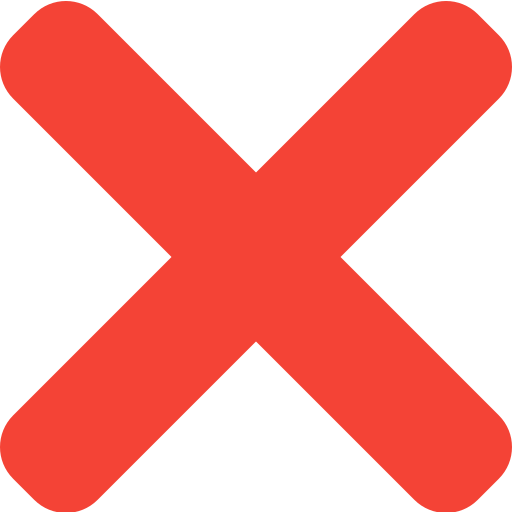 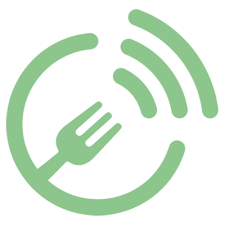 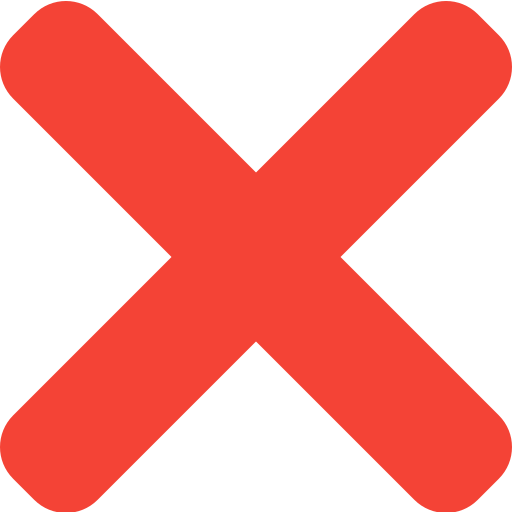 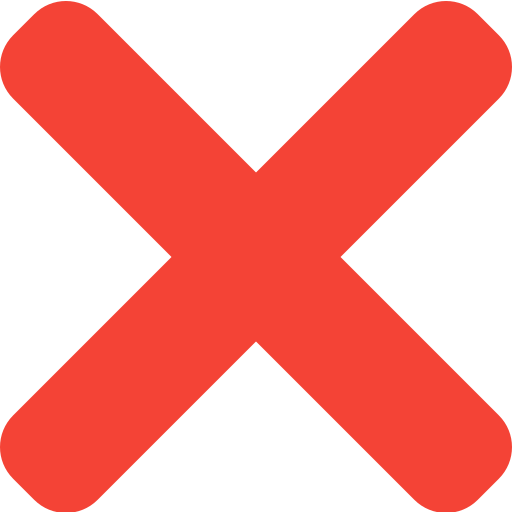 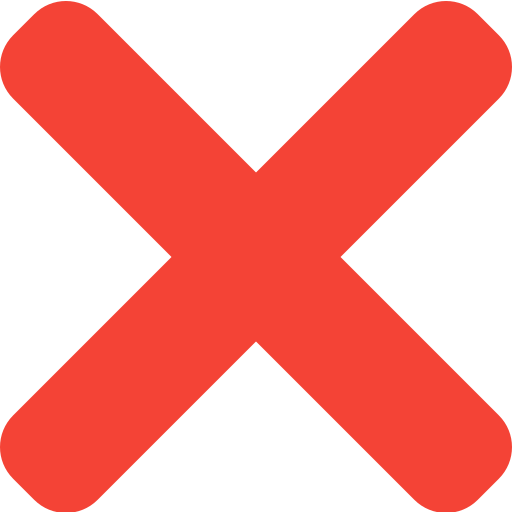 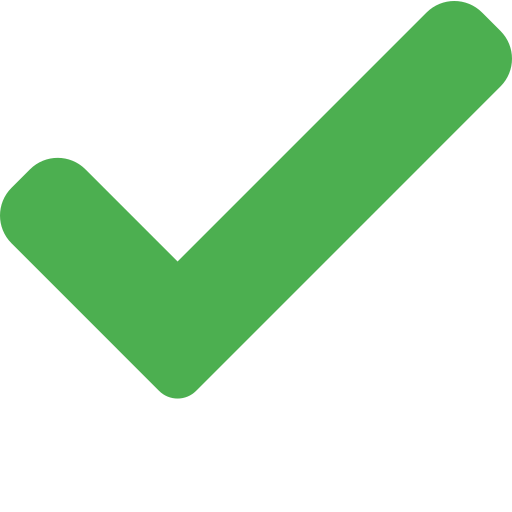 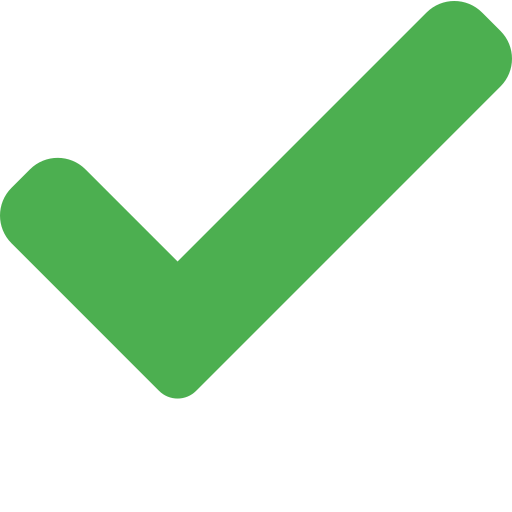 Achievements
Won 2000€+ worth of prizes and investments
Created MVP
Got R-Keeper system’s API and documentation
Contacted with potential clients (Amber food, Delano networks)
Total of 35+ consultations with external partners (SEB, LiMA, Versli Lietuva, …)
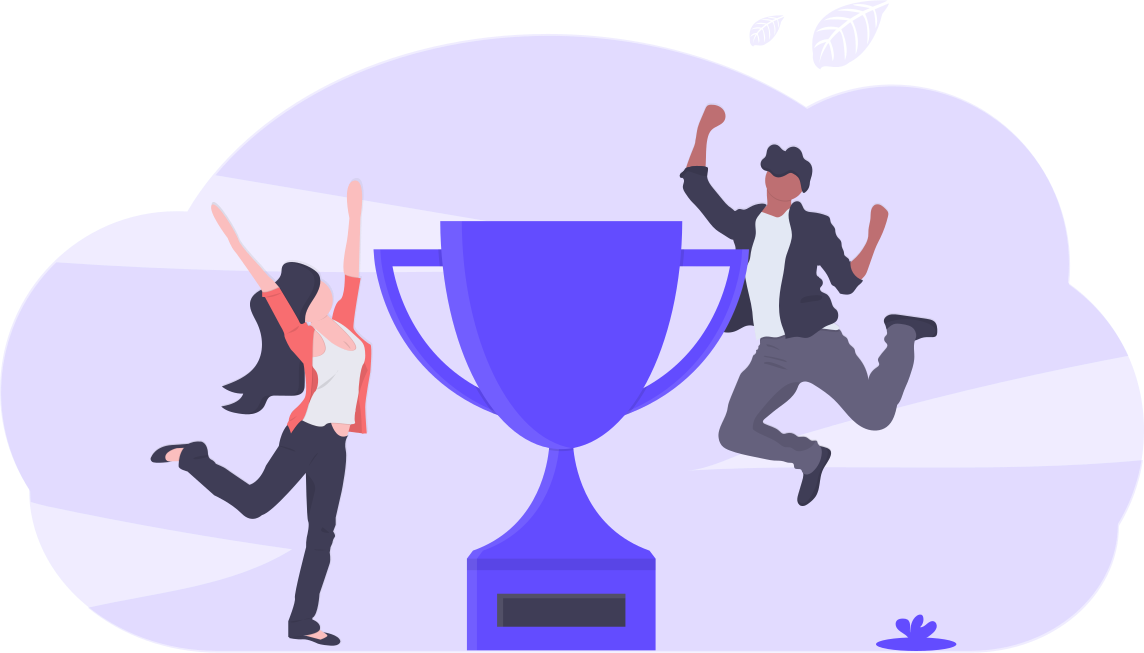 Advertising - 2 campaigns
(Restaurant customers):
Social media (location & interest based marketing)
Influencers
Information stands on tables
Internal ways of restaurant advertising
(Restaurants):

Direct communication
Social media (LinkedIn, etc.)
„Cold calling“ centers
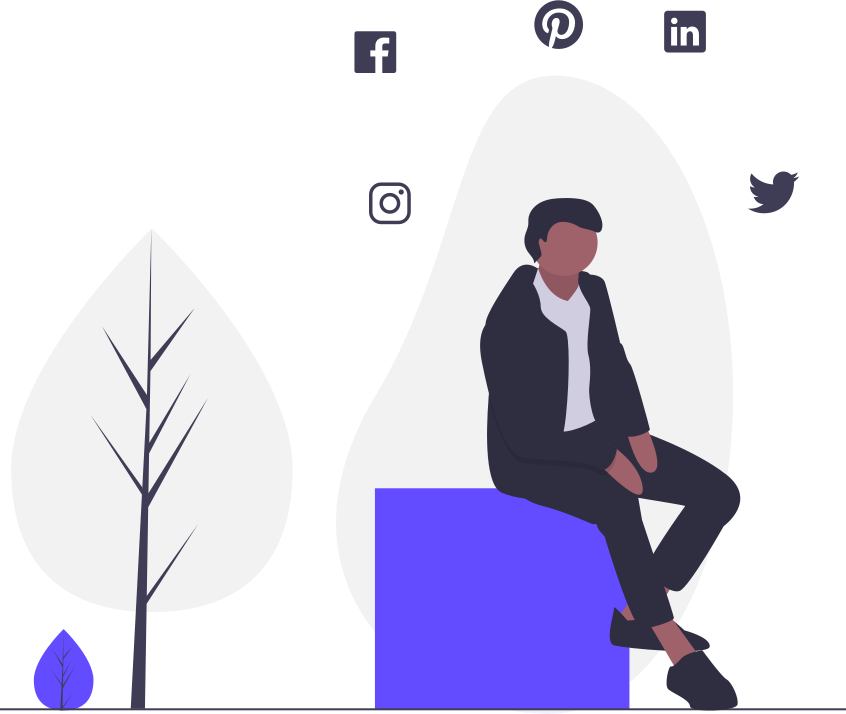 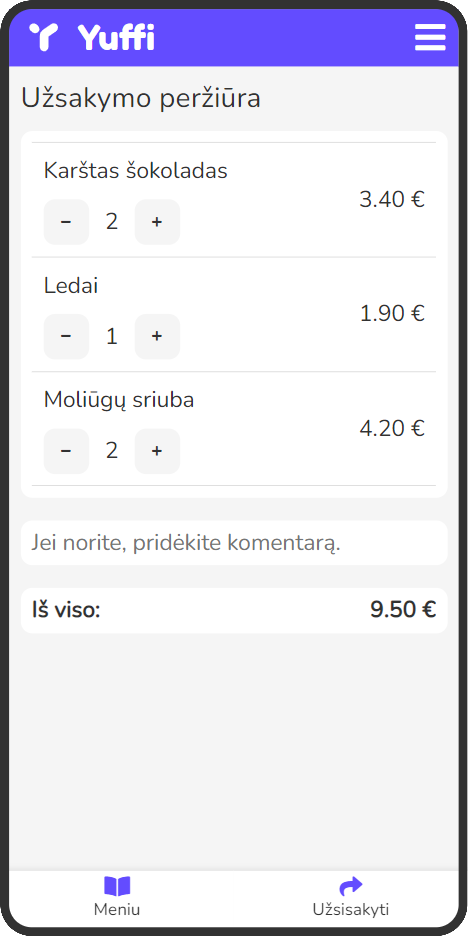 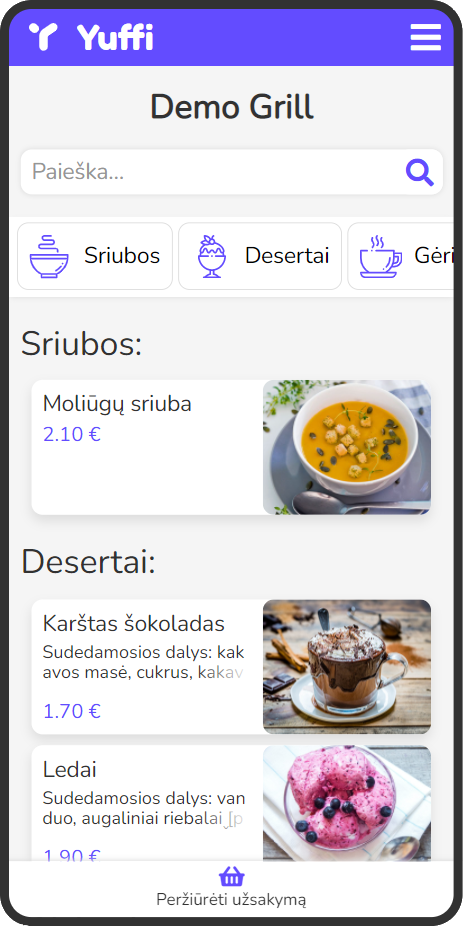 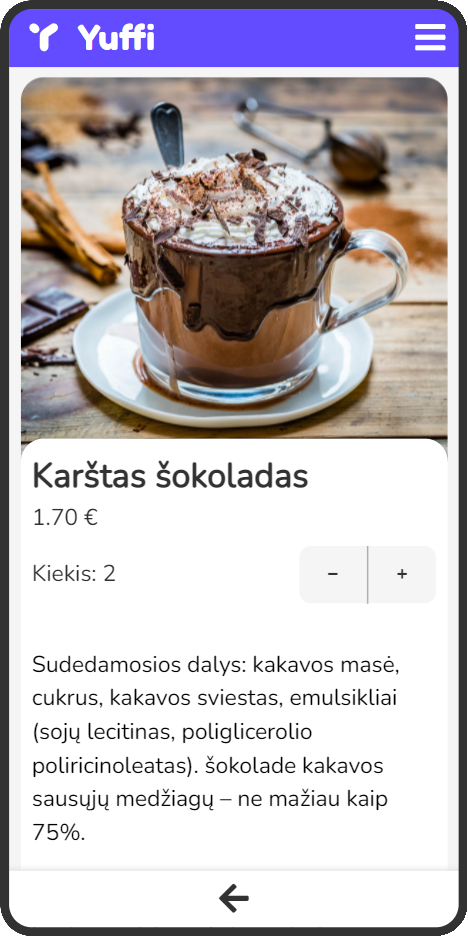 Future
New features:

Track order progress
Order food without being in a restaurant
Leave tips
Perspectives:

Patent the idea & trademark
Team expansion
Search for investments
Expansion into foreign markets
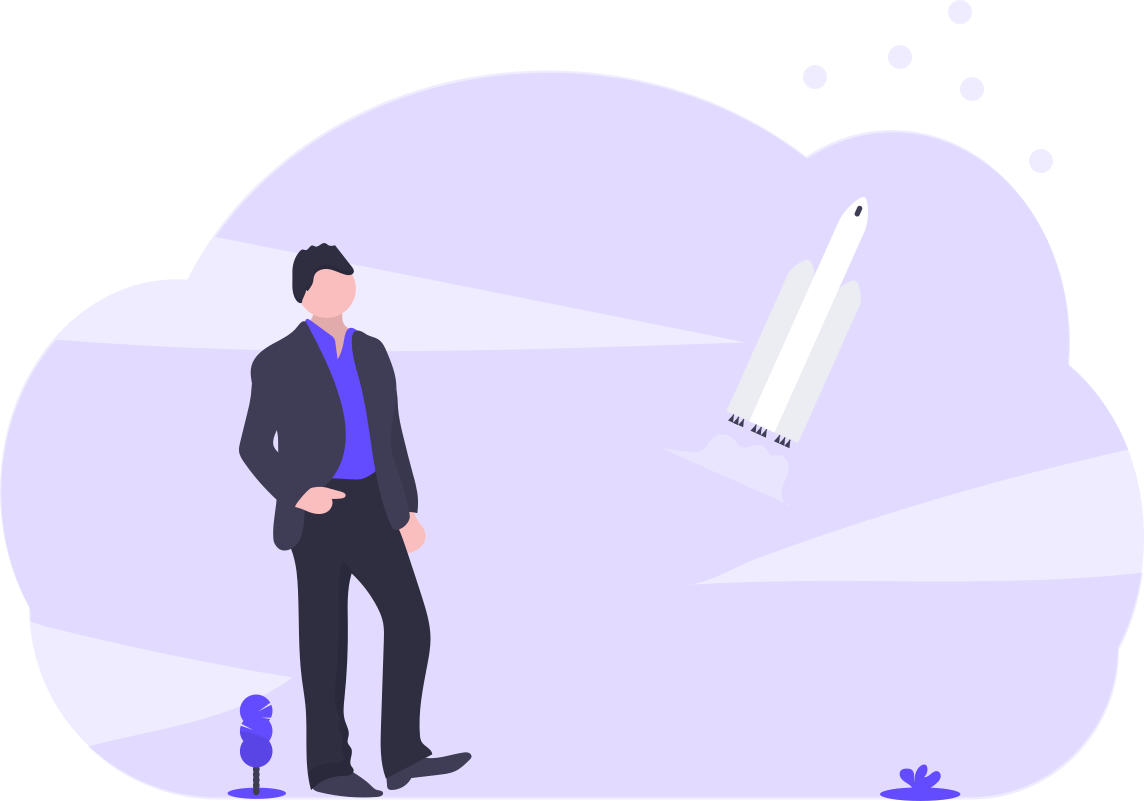 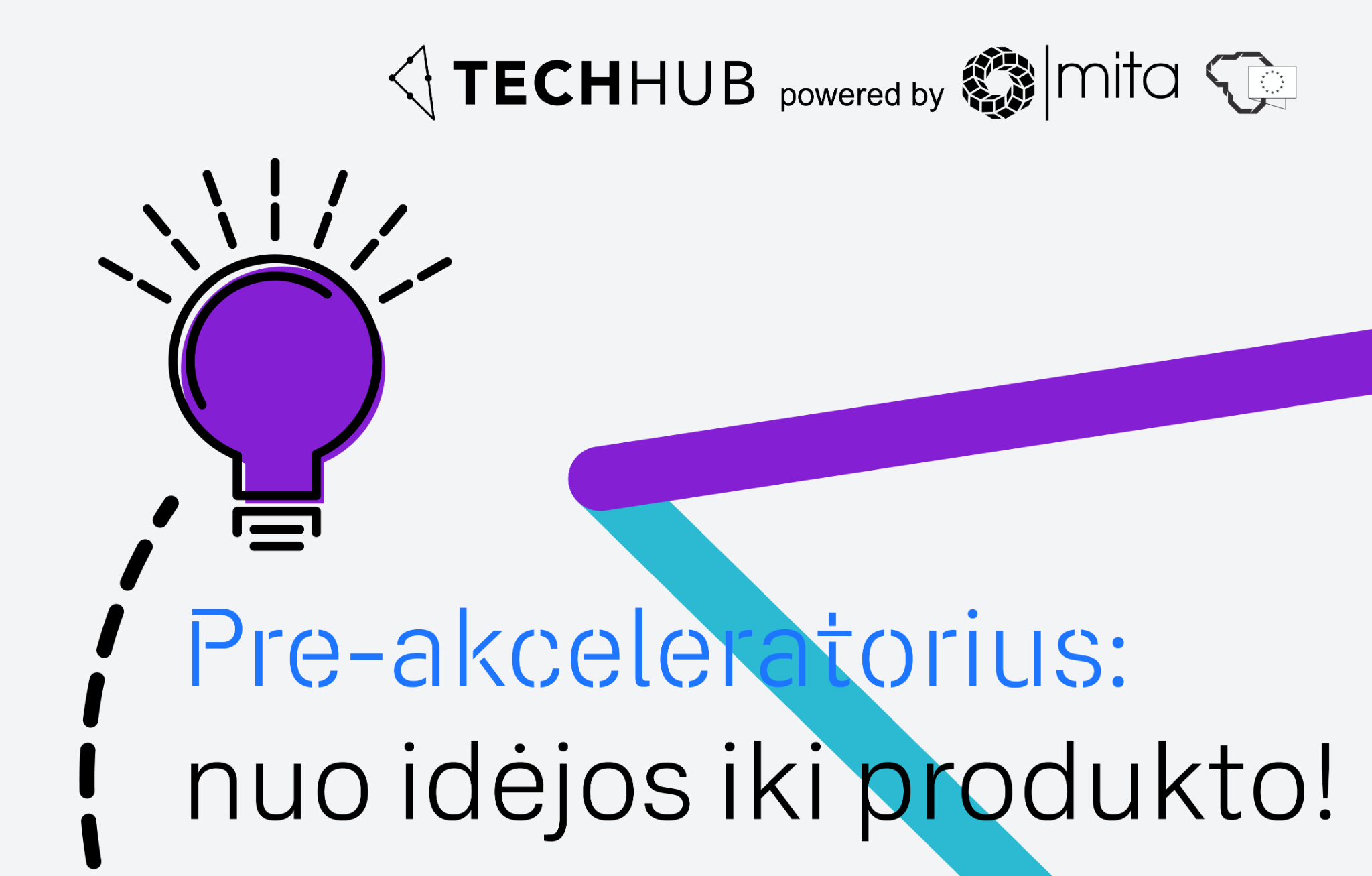 We have potential!
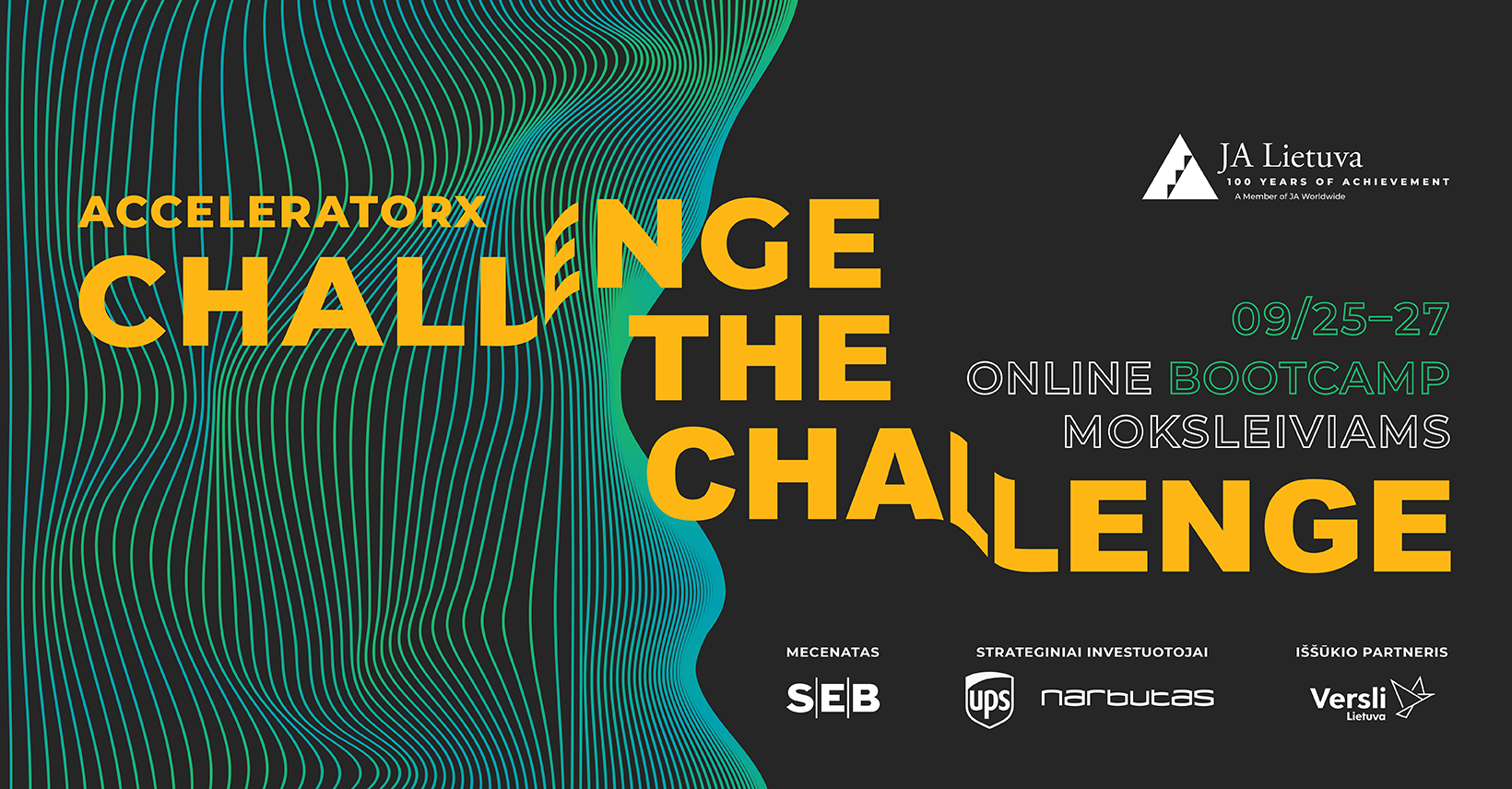 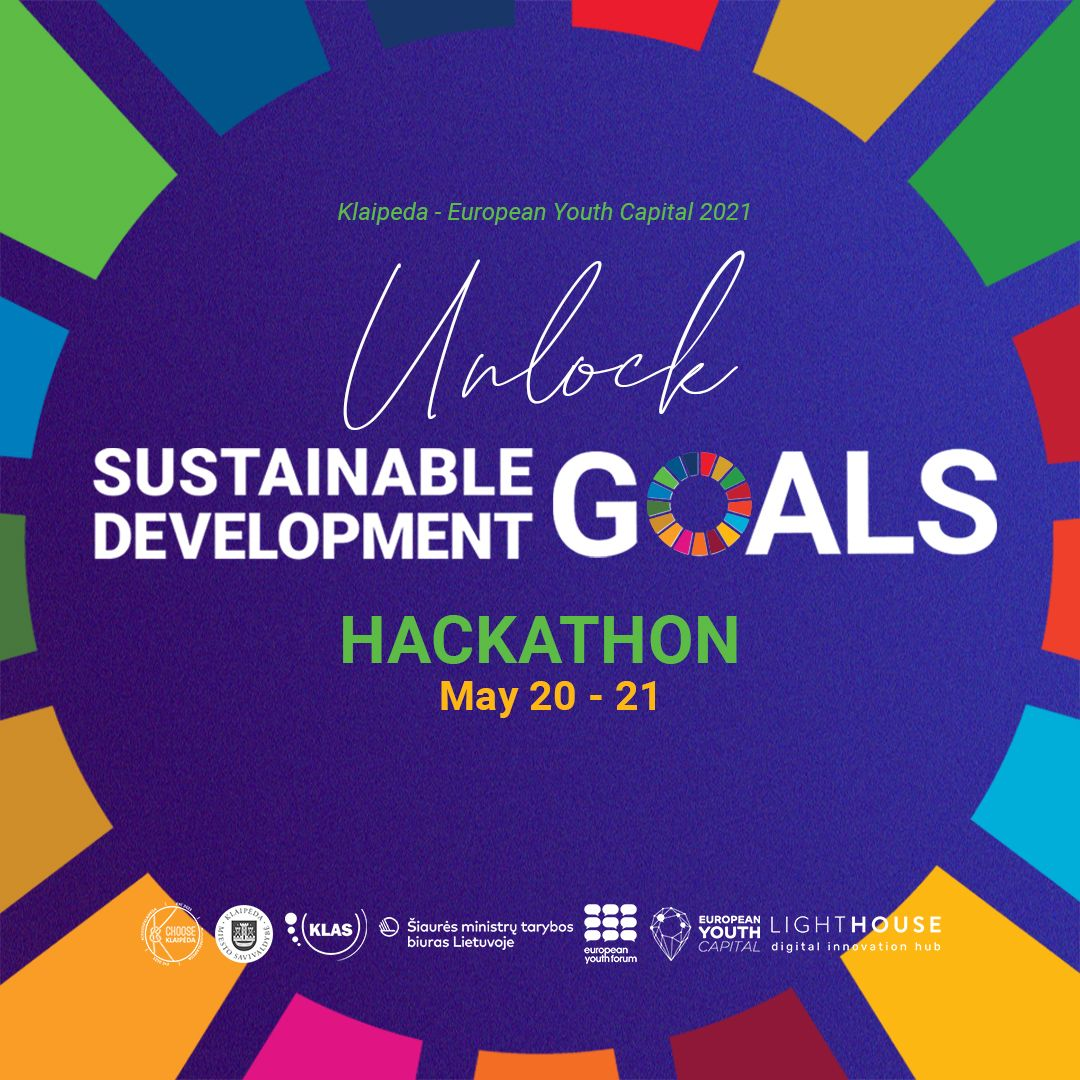 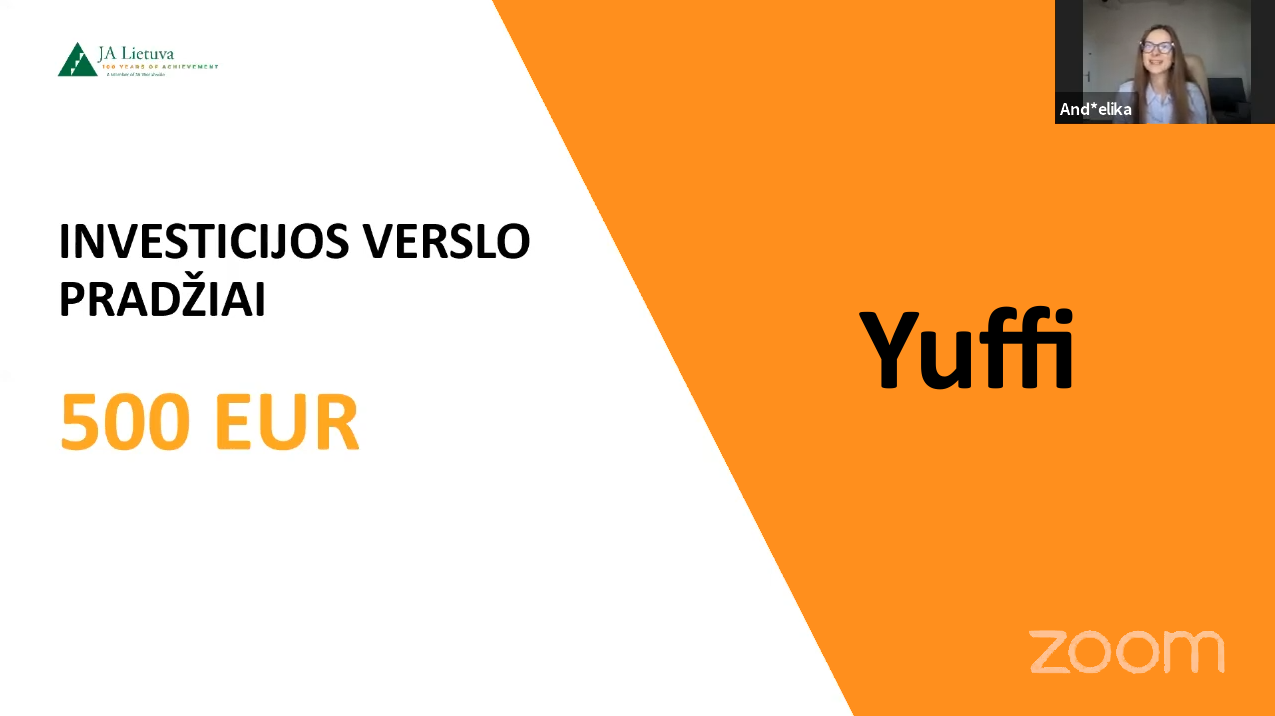 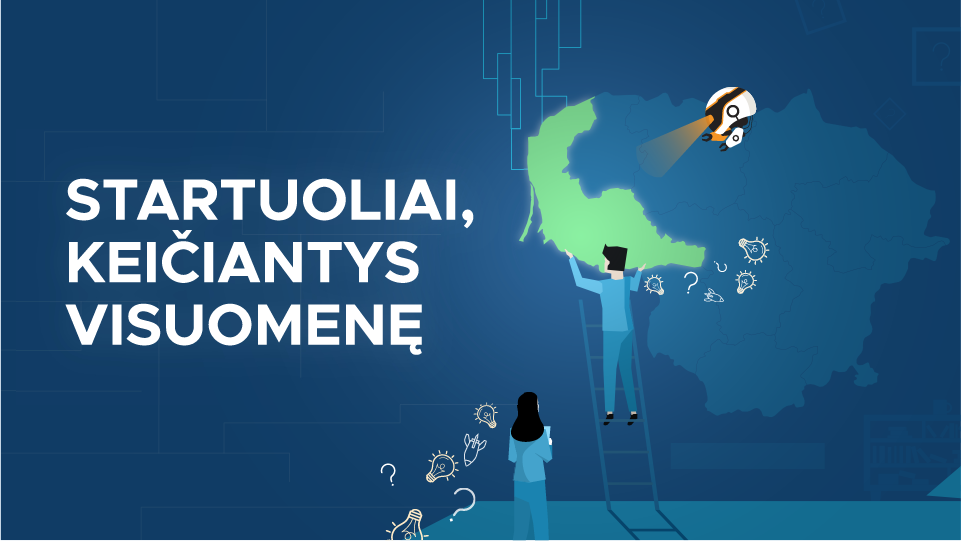 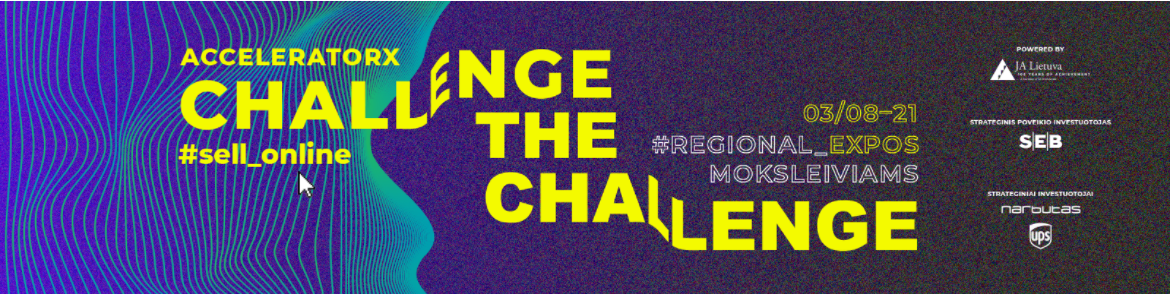 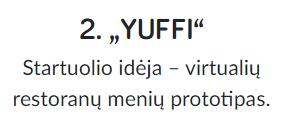 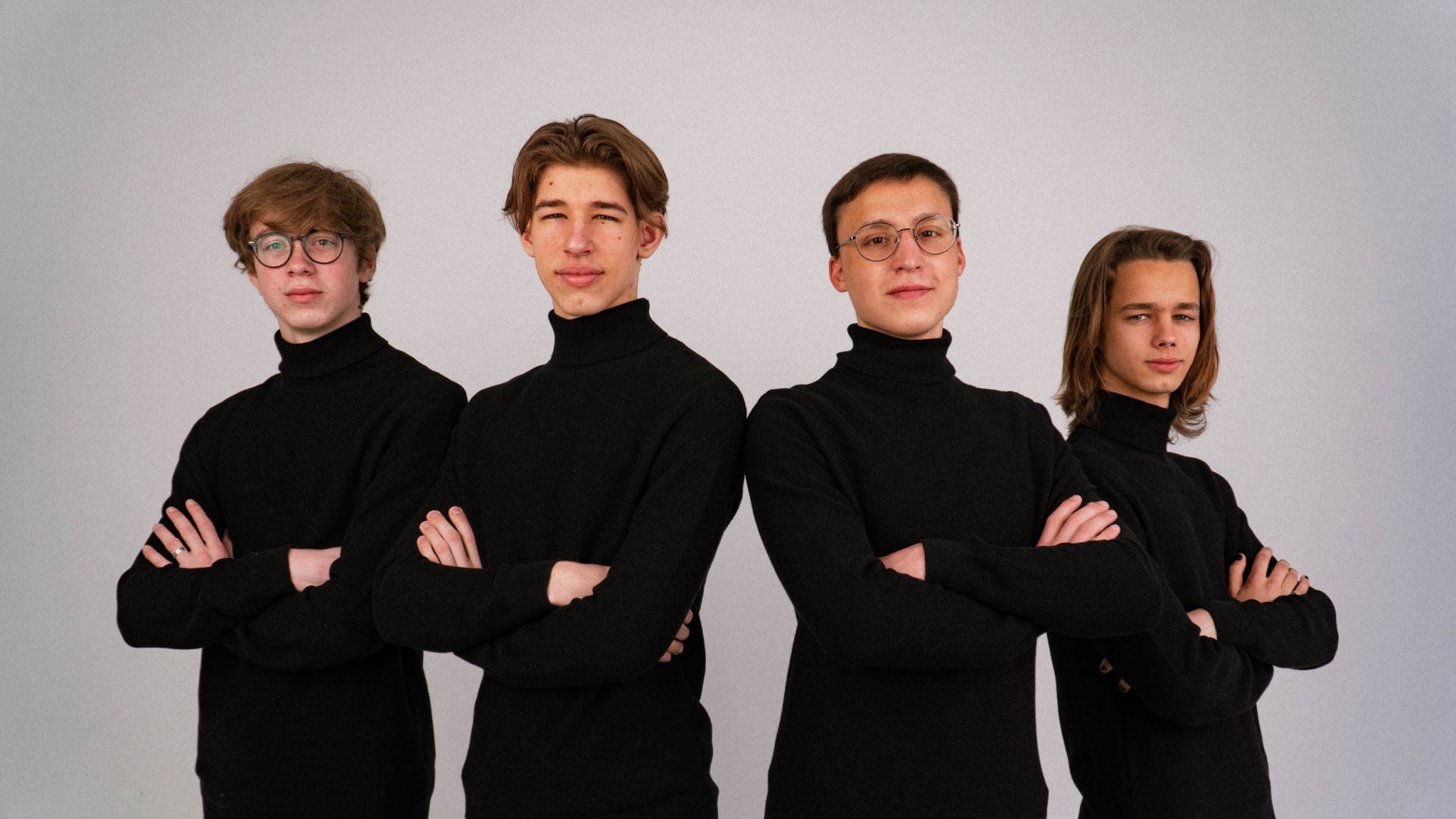 CEO
Benas Volkovas
Yuffi
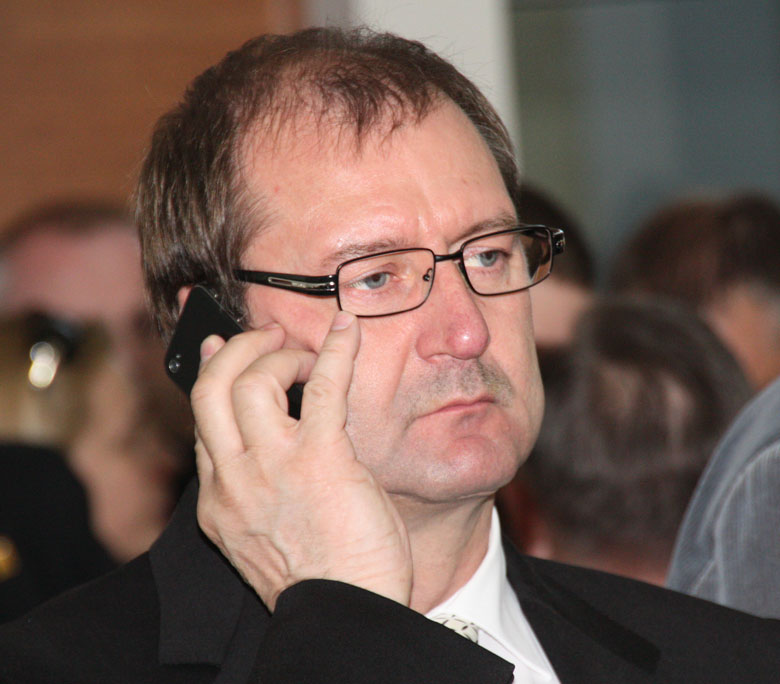 CSO
Vadim Čeremisinov
CTO
Mykolas Aškelovičius
CMO
Ernestas Raudonis
Thanks!
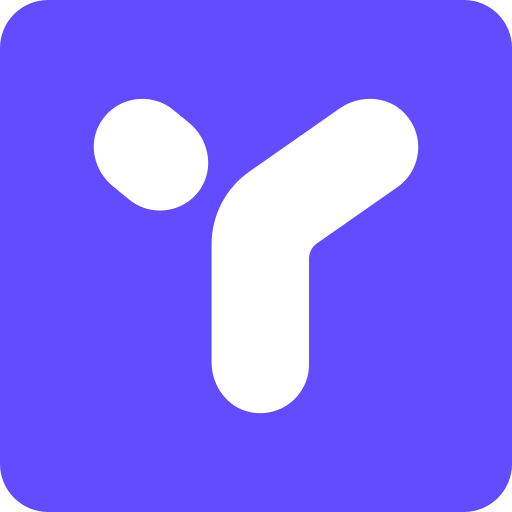 Contact us:   info@yuffi.lt
LinkedIn:       linkedin.com/company/yuffi/
Website:        yuffi.lt
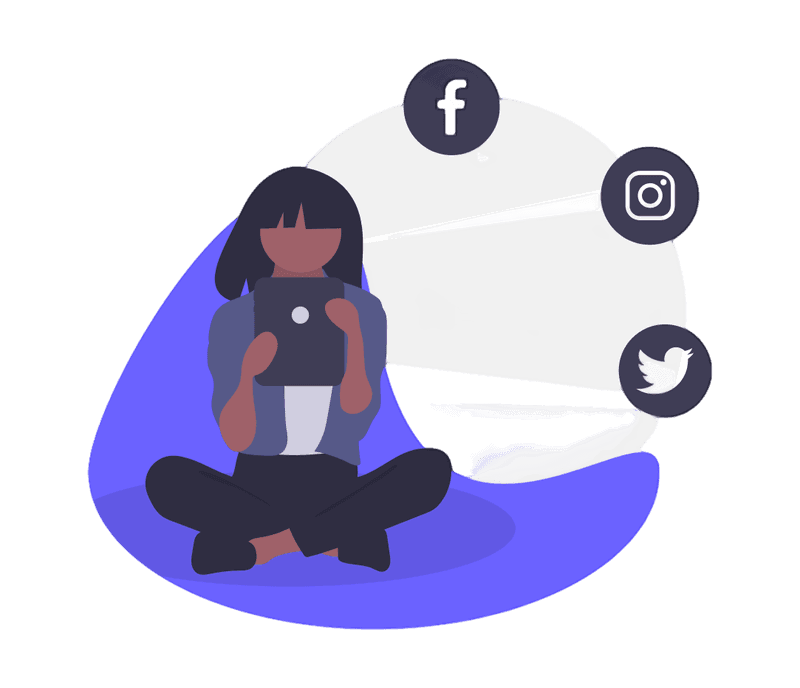 Yuffi